О мерах социальной поддержки участников специальной военной операции и членов их семей
Начальник территориального отдела Центрального округа Министерства социально-демографической и семейной политики Самарской области
М.А. Братанова
1
Категории участников СВО
Военнослужащие по контракту о прохождении военной службы
Граждане, призванные на военную службу по мобилизации в Вооруженные Силы Российской Федерации
Лица, заключившие контракт о добровольном содействии в выполнении задач, возложенных на Вооруженные Силы Российской Федерации (добровольцы)
Участники добровольческих формирований, содействующих выполнению задач, возложенных на Вооруженные Силы Российской Федерации, участвующие (принимавшие участие) в специальной военной операции
2
Цифровая система интегрального мониторинга (социальный паспорт)
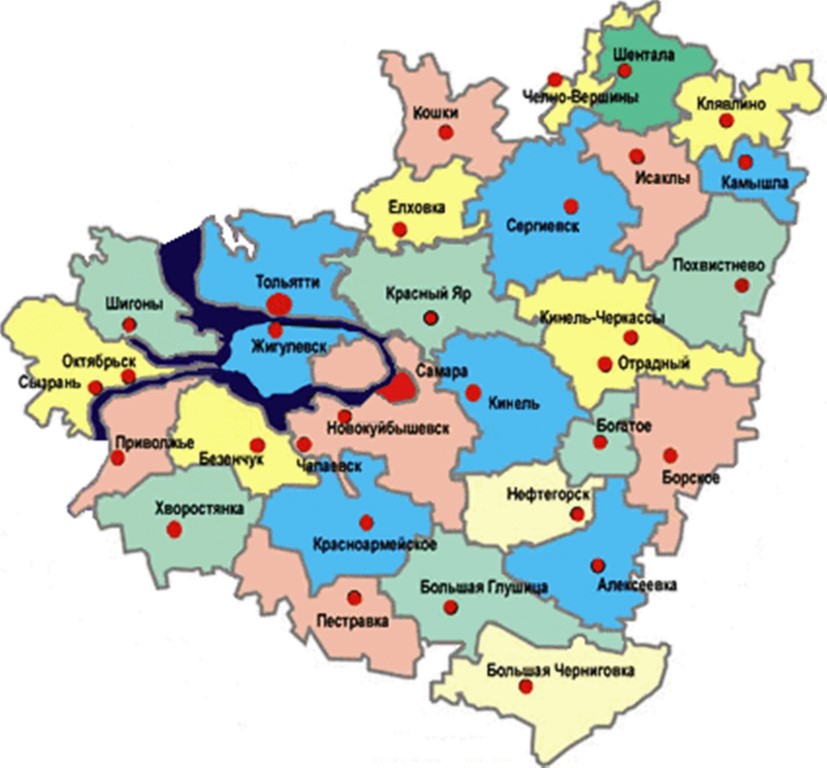 Подключены:
 органы исполнительной власти Самарской области
 органы местного самоуправления
 организации, обеспечивающие предоставление услуг
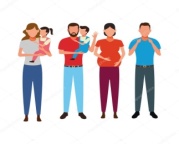 Учреждения
Администрации муниципальных образований
Минздрав
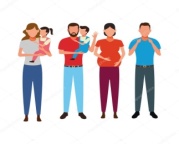 Минсоц
Учреждения
ведение социальных паспортов
 направление потребностей в соответствующие органы
 контроль за исполнением потребностей
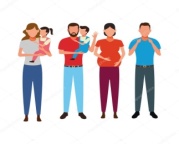 Минобр
Учреждения
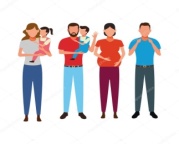 Иные ОИВ
Учреждения
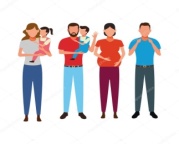 ОМСУ
Учреждения
3
Психологическая помощь
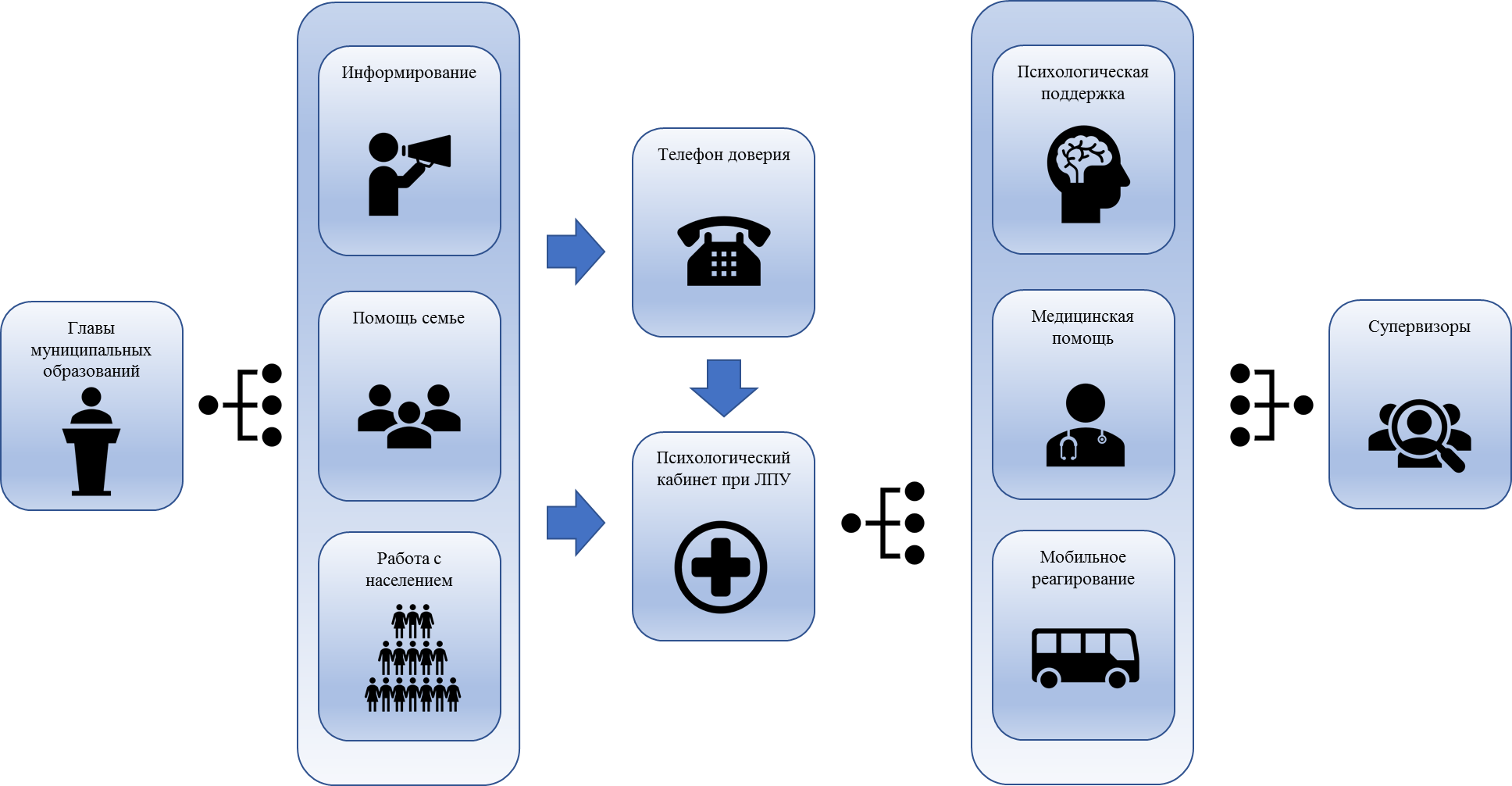 4
Меры поддержки участников СВО и членов их семей
5
Освобождение от уплаты транспортного налога
28 февраля 2023 года по инициативе Губернатора Самарской области Самарской Губернской Думой рассмотрен и принят Закон Самарской области «О внесении изменений в статью 4 Закона Самарской области  «О транспортном налоге на территории Самарской области»
6
Меры поддержки участников СВО и членов их семей
7
Ветераны боевых действий
8
Лица, получившим увечья (ранения, травмы, контузии) в период участия в специальной военной операции
Наличие статуса инвалида вследствие военной травмы
9